Figure 2. At a threshold of P < 0.05, corrected for family-wise error of multiple comparisons, post-go speeding as ...
Cereb Cortex, Volume 19, Issue 4, April 2009, Pages 839–848, https://doi.org/10.1093/cercor/bhn132
The content of this slide may be subject to copyright: please see the slide notes for details.
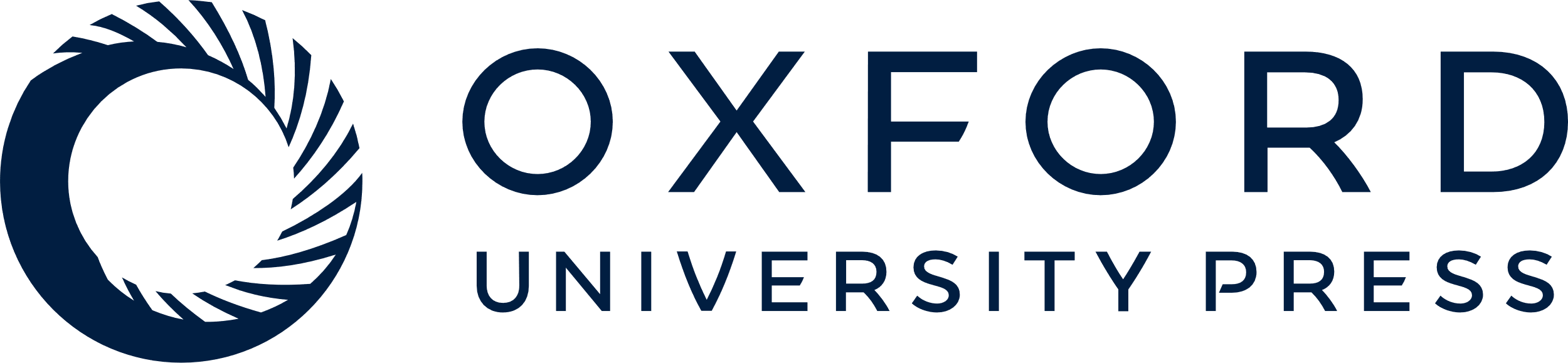 [Speaker Notes: Figure 2. At a threshold of P < 0.05, corrected for family-wise error of multiple comparisons, post-go speeding as compared with post-go slowing elicited greater activation in bilateral visual cortices; left amygdala, middle, and superior frontal gyri; inferior parietal cortex; and PCC. Blood oxygen level–dependent contrasts are superimposed on a T1-structural image in axial sections. Color bar represents voxel T value. For each functional cluster of activation, we also show the time course of percentage of signal change. The peristimulus time histogram is estimated using MarsBaR based on the finite impulse response model.


Unless provided in the caption above, the following copyright applies to the content of this slide: © The Author 2008. Published by Oxford University Press. All rights reserved. For permissions, please e-mail: journals.permissions@oxfordjournals.org]